Výkonnost stavebních strojů na příkladu konkrétní stavby.
Autor bakalářské práce: Michal Jurásek
Vedoucí bakalářské práce: Ing. Terezie Vondráčková, Ph.D.
Oponent bakalářské práce: prof. Ing. Věra Voštová, CSc.
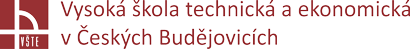 České Budějovice, červen 2017
Obsah
Cíl bakalářské práce
Stanovené výzkumné problémy 
Představní výzkumného problému
Výsledky práce
Doplňující otázky
Závěrečné shrnutí
Cíl bakalářské práce
Cílem práce je na konkrétním příkladu stavby vypočítat a porovnat výkonnosti zvoleného typu stavebního stroje pro zemní a skalní práce. Na základě výpočtu stanovit počet odvozních prostředků a navrhnout tak nejoptimálnější strojní sestavu.
Stanovené výzkumné problémy
Jaké je nejvýkonnější rypadlo pro vybranou stavbu? 
Jak ovlivní dobu práce úprava parametrů stroje? 
Jaký dopravní prostředek použít pro konkrétní rypadlo a kolik je jejich optimální počet?
Stanovení konkrétní stavby
Rekonstrukce železničního tělesa v úseku Ostrov nad Oslavou a Žďár nad Sázavou
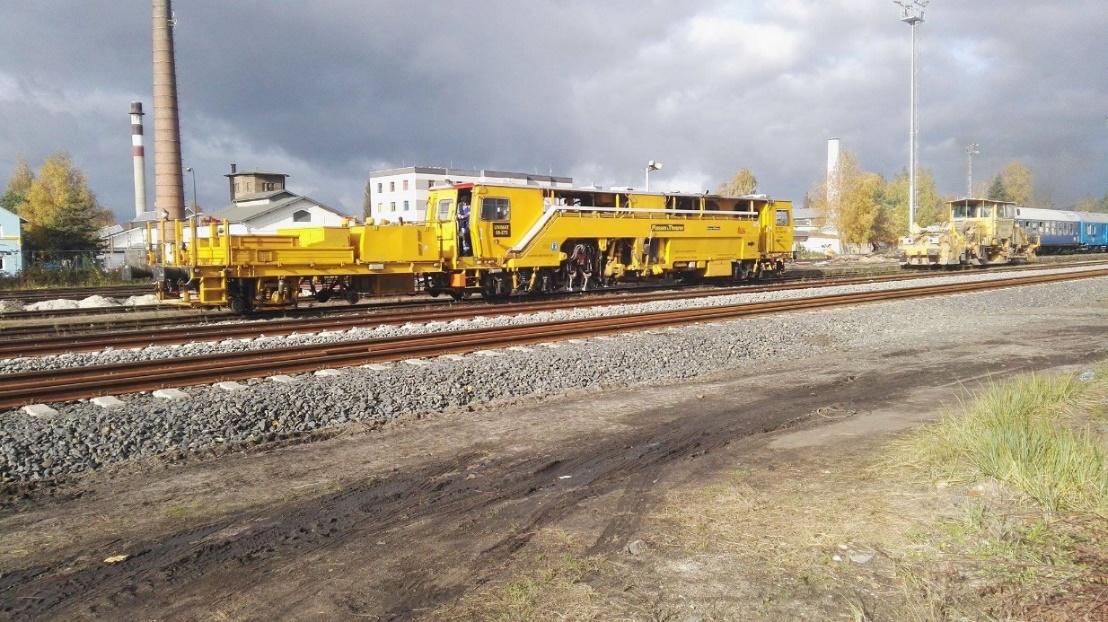 Stanovení strojů
Výrobce rypadel: Komatsu
Typ rypadel: na pásovém podvozku
Kategorie rypadel: lehká, středně těžká a těžká rypadla 

Výrobce dopravních prostředků: Tatra
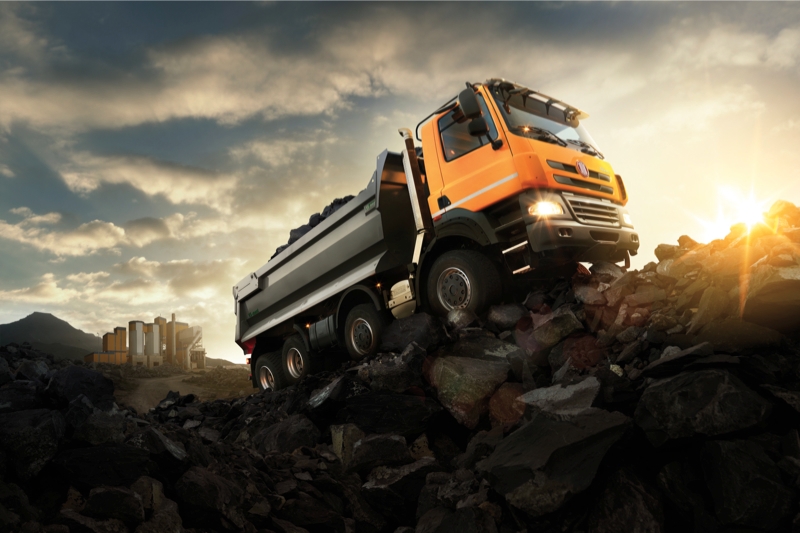 Stanovení výkonnosti rypadla
m3*h-1
Stanovení doby práce rypadla
Stanovení počtu dopravních prostředků
Závěrečné shrnutí
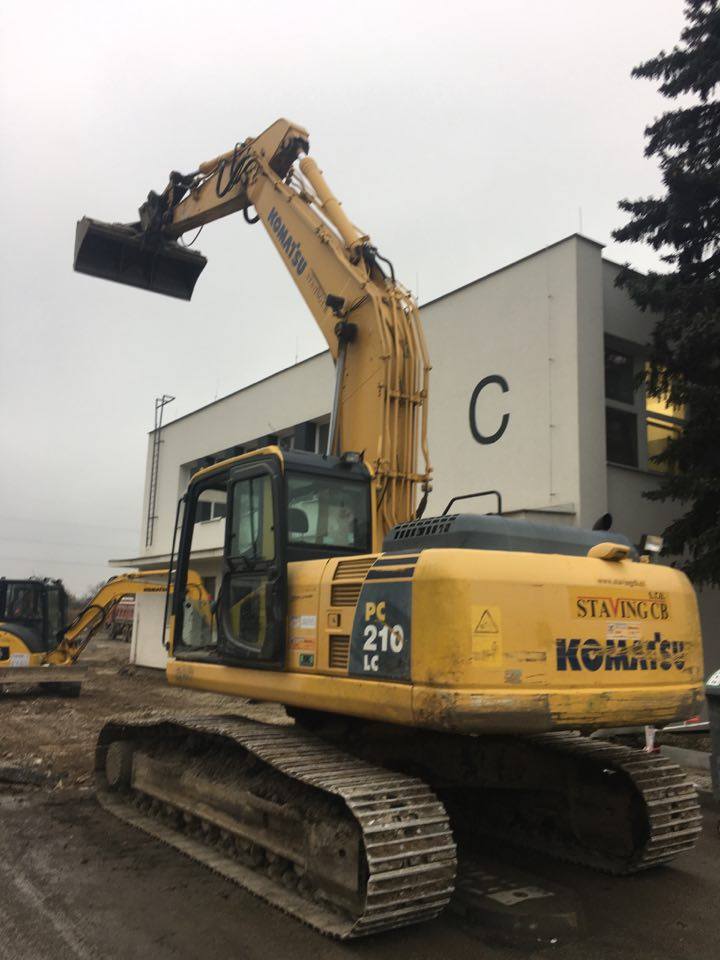 Komatsu PC240LC
Tatra Phoenix 6x6
Děkuji za pozornost.
Doplňující otázky
Oponent bakalářské práce 
Definujte přesně, co je to výkon a výkonnost stroje a jejich jednotky.
Výhody a nevýhody různých typů podvozků u zemních strojů.
Zdůvodněte, proč jste nevycházel z potřebného objemu zeminy, které je nutné odtěžit za určitou dobu. 
Vedoucí bakalářské práce
Popište vlastní představu výběru stavebních strojů v horizontu 10 let. Bude použitá metoda stále aktuální?
12
Doplňující otázky
„Definujte přesně, co je to výkon a výkonnost stroje a jejich jednotky.”
Výkon 
množstzví práce za jendotku času 
Souvisí s výkonem motoru 
[kW]

Výkonnost stroje
Objem zeminy, kterou je stroj schopen vytěžit během pracovního cyklu
[m3.h-1]
Doplňující otázky
Výhody a nevýhody různých typů podvozků u zemních strojů.
Dělení stavebních strojů podle podvozků
Doplňující otázky
Zdůvodněte, proč jste nevycházel z potřebného objemu zeminy, které je nutné odtěžit za určitou dobu. 
Potřebný objem zeminy byl uvažován konstantní. 
Nejprve byla stanovena výkonnost pro jednotlivá rypadla.
Poté bylo spočtena konkrétní časová náročnost pro konkrétní rypadlo.
Doplňující otázky
Popište vlastní představu výběru stavebních strojů v horizontu 10 let. Bude použitá metoda stále aktuální?
16